Cooperação jurídica internacional: principais convenções e tratados Aula 8
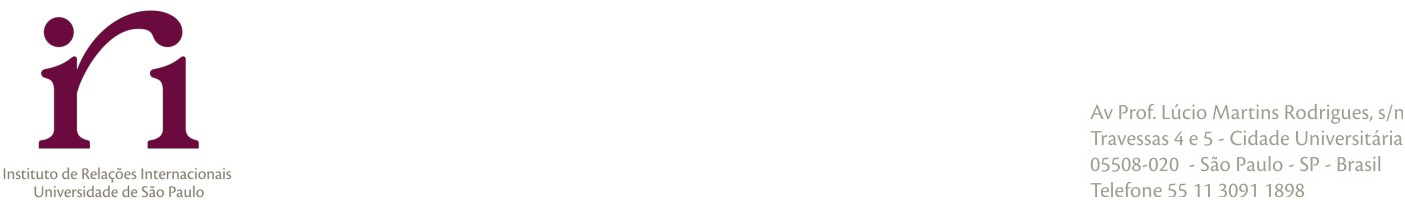 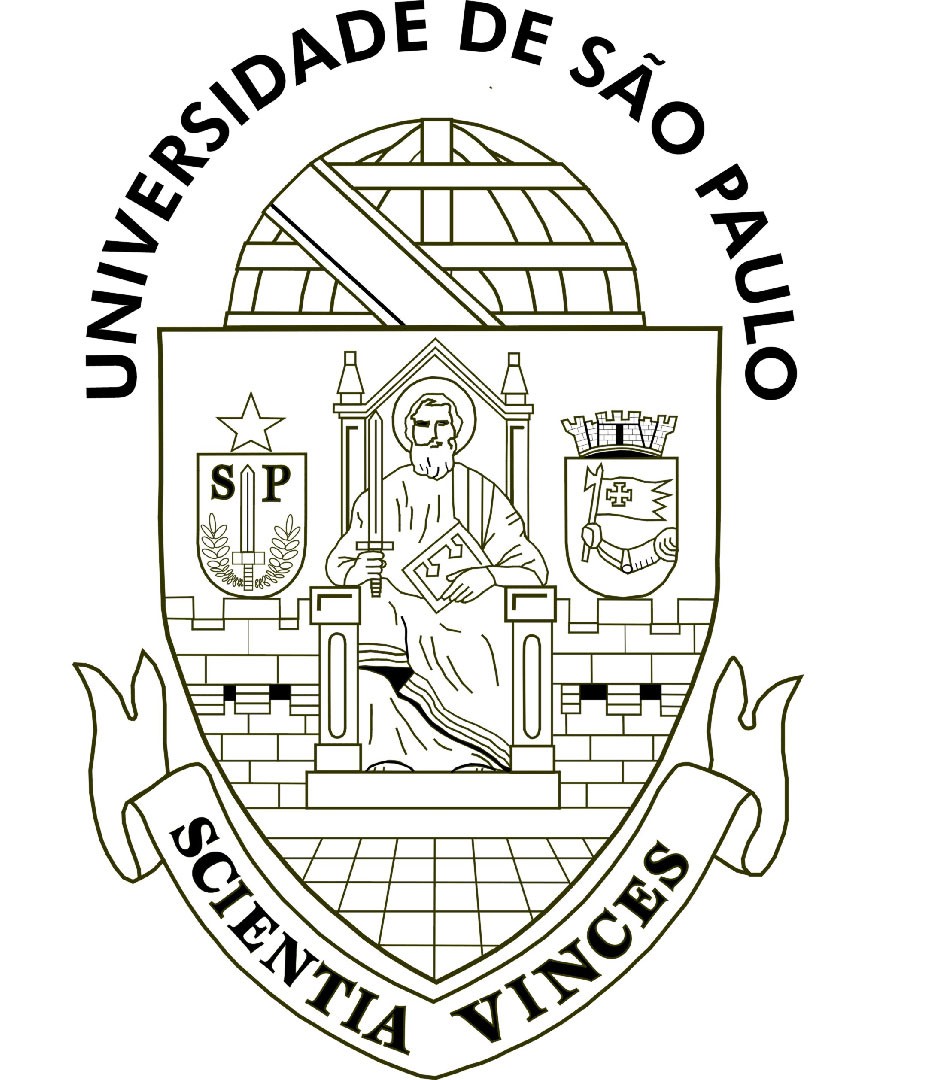 Cooperação jurídica e Crime Organizado – Eixos Temáticos
Cooperação jurídica internacional
Qual a extensão do conceito?
Cooperação jurídica e cooperação judicial?
Cooperação jurídica e cooperação policial?
Cooperação jurídica e unidades de inteligência?
Quais as finalidades da cooperação jurídica?
Evolução Normativa da Cooperação Jurídica Internacional
Confunde-se com os institutos da extradição e da carta rogatória
Carta rogatória: É o pedido feito ao órgão jurisdicional de outro país, para que este colabore na prática de um determinado ato processual.
Extradição: É um ato essencialmente político, cabendo ao executivo a decisão final sobre o pedido, restando ao judiciário apenas julgar se o pedido obedece às formalidades requeridas pelo princípio da legalidade e pelas disposições legislativas do ordenamento jurídico interno.
O caso Cesare Battisti
Cesare Battisti é cidadão italiano condenado pela Corte de Apelações de Milão à pena de prisão perpétua por homicídio de quatro pessoas. Viveu na França por aproximadamente dez anos e na iminência de ser extraditado, fugiu para o Brasil.

Em 2007, o governo italiano requereu sua extradição. A condição de refugiado foi requerida por Cesare Battisti junto ao Comitê Nacional para os Refugiados – CONARE e foi indeferida num primeiro momento, mas concedido em fase de recurso pelo Ministro de Estado da Justiça.

O Supremo Tribunal Federal, no julgamento do pedido de extradição, apontou a ilegalidade do ato que concedeu a condição de refugiado pelo Ministro da Justiça a Cesare Battisti, bem como decidiu pela extradição, no entanto, condicionou tal decisão à homologação do Presidente da República.

No entanto, no último dia de mandato, o então Presidente da República Luíz Inácio Lula da Silva, manifestou posicionamento de forma contrária ao decidido pelo Supremo Tribunal Federal, qual seja, negando a extradição.
Qual o objetivo do processo de internacionalização dos direitos humanos?
Harmonização x uniformização

Common law x civil law
Qual o objetivo do processo de internacionalização dos direitos humanos?
Civil Law é a estrutura jurídica oficialmente adotada no Brasil: as principais fontes do Direito adotadas aqui são a Lei, o texto.
Common Law é a estrutura mais utilizada por países de origem anglo-saxônica: o Direito se baseia mais na Jurisprudência (conjunto de interpretações das normas do direito proferidas pelo Poder Judiciário).
Cooperação Jurídica e Sistemas Internacionais
Base Normativa
Base Normativa – Principais Documentos Internacionais
Sistema ONU
Convenção contra o Tráfico de Drogas – 1988
Convenção contra o Financiamento do Terrorismo – 1994
Declaração contra a Corrupção e o Suborno em Transações Comerciais Internacionais - 1996
Convenção contra o Crime Organizado Transnacional e protocolos adicionais – 2000 (Convenção de Palermo - Promulgada no Brasil quatro anos depois, com a edição do Decreto 5.015, de março de 2004.)
Convenção contra a Corrupção - 2003
Base Normativa - continua
Sistema OEA (http://www.oas.org/juridico/Mla/pt/col/pt_col-mla-gen-list.pdf)
Convenção de Cooperação em Matéria Penal - 1992 
Convenção contra a Corrupção – 1996
Convenção contra o Tráfico de Armas – 1997
Resoluções 1123/1991, 1179/1992, 1180/1992, 1353/1995, 1415/1998, 1744/2000 e 2809/2013;
MISPA I, II, III e IV;
Convenção contra o Terrorismo - 2002
Base Normativa - continua
Sistema OCDE
Convenção contra a Corrupção de Funcionários Públicos Estrangeiros – 1997
Convenção sobre Assistência Mútua Administrativa em Matéria Fiscal – 2011
OUTRAS
GAFI – 40 recomendações contra a lavagem de dinheiro e o financiamento ao terrorismo
Acordos da Basileia I, II e III;
Quais são os pontos comuns entre todos os documentos no que se refere à cooperação jurídica?
Cooperação mais direta
Simplificação
Compartilhamento de informações e provas
Desenvolvimento de investigações conjuntas
Relativização do sigilo bancário e fiscal
Respeito à soberania dos Estados
Efetividade das normas internacionais – compliance e enforcement
Extradição
Questão terminológica
Extradição, repatriação, expulsão, deportação e entrega;
Base normativa
Convenção Interamericana de Extradição (1981)
Acordos bilaterais
Acordo do MERCOSUL (1998)
Concorrência entre jurisdições
Dupla tipicidade
Asilo político e refugiados
Especialidade
Non bis in idem